Certains cours sont mieux organisés que d'autres au format en ligne. De même, certains professeurs sont plus facilement disponibles pour répondre aux questions que d'autres.
Parfois, il est pratique de suivre ces cours en ligne, tandis que d'autres fois, cela peut être frustrant.
Il y a un manque d'enseignants dans nos écoles françaises dans plusieurs régions de notre province. Pouvoir suivre ces cours en ligne aide à combler cette lacune en permettant à beaucoup d'entre nous de travailler dans les écoles tout en travaillant sur nos qualifications.
Dans les discussions de groupe WhatsApp de notre école pour les cours en ligne, de nombreux étudiants expriment les mêmes préoccupations, sentiments, observations, etc. (ex: points positifs et négatifs)
Pensent et ressentent?
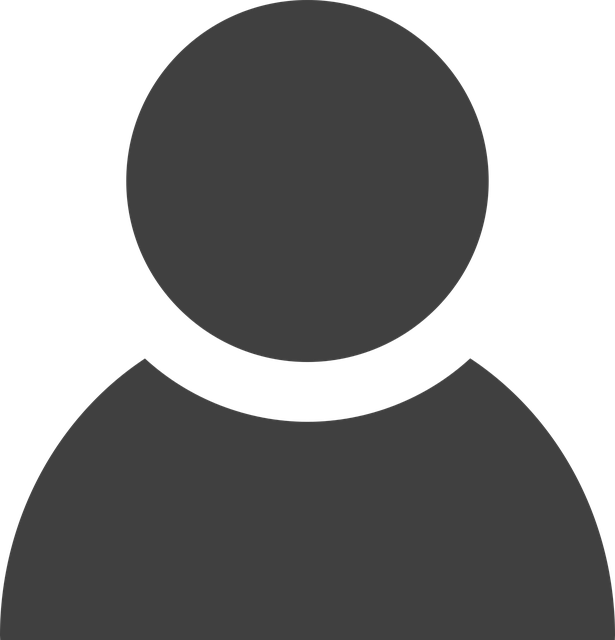 Les étudiants du programme d’éducation en ligne par rapport à leurs expériences
Une personne qui observe les étudiants dans leurs stages m'a dit qu'elle pouvait voir la différence lorsqu'un élève a déjà eu la chance de travailler dans les écoles au long de leur B.Ed. Elle a déclaré que ces personnes étaient évidemment plus confortables, confiantes et avancées que d’autres.
Beaucoup sont conscients des mêmes avantages et inconvénients de l'apprentissage en ligne.
Voient?
Entendent?
Qu’est-ce que vos apprenants...?
Disent et font?
Je parle surtout des avantages de l'éducation en ligne par rapport à la capacité de pouvoir travailler dans une école en même temps. Il y a cependant des inconvénients que je partage moins souvent avec les autres.
Je travaille tràs fort pour m'assurer d'avoir un horaire bien organisé et que je garde suffisamment de temps pour mon emplois et mes études dans ma vie quotidienne. Parfois, cela peut être beaucoup à gérer.
Il permet à beaucoup d'entre nous comme étudiants de travailler dans les écoles pendant que nous terminons notre B.Éd. en ligne. Nous sommes en mesure de travailler pendant la journée et de suivre nos cours le soir.
Pour ceux qui ne vivent pas dans une ville qui offre ce programme, nous sommes en mesure d'économiser une somme d'argent importante en ne pas déménageant pour suivre ce programme.
Vous devez être très auto-discipliné et organisé pour vous assurer que vous complétez tout à temps. Sans ces compétences, ce sera beaucoup plus difficile de réussir.
Vous devez être très indépendant, car vous faites beaucoup d'auto-enseignement dans ce programme.
Point négatifs?
Points positifs?
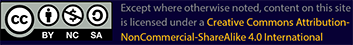